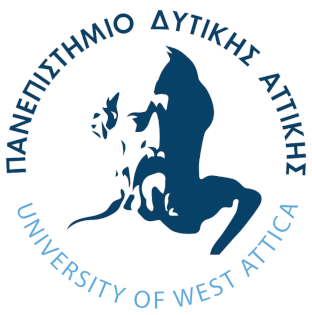 ΤΟ ΣΥΣΤΗΜΑ HACCP KAI Ο ΡΟΛΟΣ ΤΟΥ ΧΕΙΡΙΣΤΗ ΤΡΟΦΙΜΩΝ ΕΝΑΝΤΙ ΤΩΝ ΤΡΟΦΙΜΟΓΕΝΩΝ ΛΟΙΜΩΞΕΩΝ ΣΤΙΣ ΥΓΕΙΟΝΟΜΙΚΕΣ ΜΟΝΑΔΕΣΕυαγγελία Κουτλή1 , Κωνσταντίνος Καραμαλής2
1Τμήμα Επιστήμης Τροφίμων και Διατροφής του Ανθρώπου, ΓΠΑ
2 Τμήμα Πολιτικών Δημόσιας Υγείας, ΠΑΔΑ
ΕισαγωΓΗ
ΑΠΟΤΕΛΕΣΜΑΤΑ
Οι τροφιμογενείς λοιμώξεις αποτελούν ένα μεγάλο πρόβλημα δημόσιας υγείας το οποίο παρατηρείται όλο και περισσότερο στις υγειονομικές μονάδες, προκαλώντας την αύξηση των ποσοστών της θνησιμότητας και της θνητότητας. Για το λόγο αυτό κρίνεται επιτακτική η πρόληψη των τροφιμογενών λοιμώξεων στα στάδια της παρασκευής, της φύλαξης και της διανομής των τροφίμων αλλά και στην ατομική υγιεινή των χειριστών τροφίμων.
Ενέργειες για τον έλεγχο των κινδύνων
Διάγραμμα ροής για τη σίτιση των ασθενών σε μονάδες υγείας
Καθημερινές επιθεωρήσεις των κουζινών και όλων των χώρων χειρισμού τροφίμων θα πρέπει να διενεργούνται 
από το προσωπικό της εστίασης
τους διευθυντές 
τους επόπτες. 
Οι τελευταίοι είναι επίσης υπεύθυνοι και για τον έλεγχο των θερμοκρασιών των τροφίμων, την καταλληλόλητα του δίσκου και τη διανομή του δίσκου. 
Πρέπει να τηρούνται και να αρχειοθετούνται ακριβή αρχεία με τη χρήση ημερήσιων λιστών ελέγχου. 
Παραδείγματα εγγραφών μπορεί να περιλαμβάνουν:
αρχεία καταγραφής θερμοκρασίας
αναφορές για δίσκους ασθενών
ποιοτικούς ελέγχους που διενεργούνται από εξωτερική εταιρεία
Στα περισσότερα νοσοκομεία, οι έρευνες ικανοποίησης ασθενών παρέχουν πολύτιμη ανατροφοδότηση και εντοπίζουν ευκαιρίες για βελτίωση.
Σκοπος
Ο σκοπός της παρούσας μελέτης είναι η περιγραφή της διαχείρισης του τρόφιμου από την παραλαβή του έως και την διάθεση του στον ασθενή με βάσει την εφαρμογή του συστήματος HACCP στις μονάδες υγείας. Επιπλέον, τονίζεται η σημαντικότητα του ρόλου του χειριστή τροφίμων ως προς την μετάδοση των λοιμώξεων στους χώρους των υγειονομικών μονάδων.
ΥλιKO/MEθοδοι
Για την παρούσα μελέτη χρησιμοποιήθηκαν ξενόγλωσσες βιβλιογραφικές πηγές καθώς και προηγούμενες μελέτες σχετικές με τη μετάδοση των τροφιμογενών λοιμώξεων, οι οποίες αντλήθηκαν από ηλεκτρονικές βάσεις δεδομένων, όπως PubMed, Science Direct και Google Scholar.
Φυσικός  , Χημικός, Βιολογικός
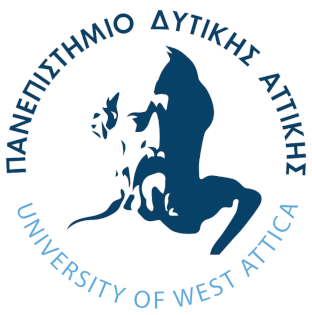 ΤΟ ΣΥΣΤΗΜΑ HACCP KAI Ο ΡΟΛΟΣ ΤΟΥ ΧΕΙΡΙΣΤΗ ΤΡΟΦΙΜΩΝ ΕΝΑΝΤΙ ΤΩΝ ΤΡΟΦΙΜΟΓΕΝΩΝ ΛΟΙΜΩΞΕΩΝ ΣΤΙΣ ΥΓΕΙΟΝΟΜΙΚΕΣ ΜΟΝΑΔΕΣΕυαγγελία Κουτλή1 , Κωνσταντίνος Καραμαλής2
1Τμήμα Επιστήμης Τροφίμων και Διατροφής του Ανθρώπου, ΓΠΑ
2 Τμήμα Πολιτικών Δημόσιας Υγείας, ΠΑΔΑ
HACCP
Πρακτικές για την διασφάλιση της ασφάλειας τροφίμων
Χειριστής Τροφίμων
Η πλειοψηφία των τροφιμογενών εστιών σε περιβάλλοντα υγειονομικής περίθαλψης είναι δυνατό να αποφευχθούν εάν τηρούνται οι αρχές της ορθής υγιεινής πρακτικής HACCP και τα προαπαιτούμενα προγράμματα (PRPs) όπως:
ο σχεδιασμός και η κατασκευή
η απομάκρυνση απορριμμάτων 
ο έλεγχος παρασίτων. 
Αν το σύστημα HACCP και PRP εφαρμόζεται σωστά, τότε τα αποτελέσματα που προκύπτουν είναι τα εξής:
αυξημένη ικανοποίηση των ασθενών
μειωμένος υποσιτισμός που προκαλείται από τα νοσοκομεία
μειωμένος κίνδυνος τροφιμογενών λοιμώξεων 
βελτίωση των αποτελεσμάτων των ελέγχων ασφάλειας τροφίμων.
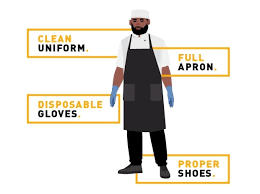 όταν παρουσιάζονται συμπτώματα όπως έμετος, διάρροια, πονόλαιμος ή πυρετός, πρέπει να γίνεται παύση της εργασίας και να πραγματοποιείται αναφορά στον διευθυντή και στο Τμήμα Υγείας Εργασίας της μονάδας.
κάλυψη τυχόν κοψιμάτων, πληγών ή ανοιχτών πληγές στα χέρια ή τα μπράτσα με έναν καλής ποιότητας αδιάβροχο επίδεσμο (ή επιδέσμους).
συχνό πλύσιμο των χεριών χρησιμοποιώντας τη σωστή μέθοδο, σαπούνι και νερό και χαρτοπετσέτες ή στεγνωτήριο χεριών.
εάν είναι δυνατόν, βρύσες χωρίς αφή και διανομείς χαρτοπετσετών για να μειώσουν τον κίνδυνο διασταυρούμενης μόλυνσης
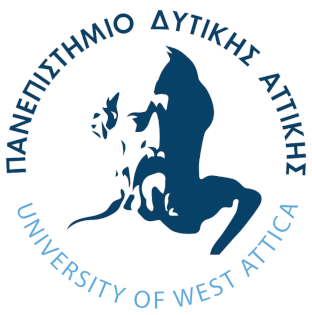 ΤΟ ΣΥΣΤΗΜΑ HACCP KAI Ο ΡΟΛΟΣ ΤΟΥ ΧΕΙΡΙΣΤΗ ΤΡΟΦΙΜΩΝ ΕΝΑΝΤΙ ΤΩΝ ΤΡΟΦΙΜΟΓΕΝΩΝ ΛΟΙΜΩΞΕΩΝ ΣΤΙΣ ΥΓΕΙΟΝΟΜΙΚΕΣ ΜΟΝΑΔΕΣΕυαγγελία Κουτλή1 , Κωνσταντίνος Καραμαλής2
1Τμήμα Επιστήμης Τροφίμων και Διατροφής του Ανθρώπου, ΓΠΑ
2 Τμήμα Πολιτικών Δημόσιας Υγείας, ΠΑΔΑ
ΣΥΜΠΕΡΑΣΜΑΤΑ
ΑΝΑΦΟΡΕΣ
European Centre for Disease Prevention and Control (ECDC). Assessment of infection control, hospital hygiene capacity and training needs in the European Union.[Ηλεκτρονικό] 2014. [Παραπομπή: 15 Σεπτεμβρίου 2022.] https://www.ecdc.europa.eu/sites/default/files/documents/Assessment-infection-control-training-in-EU.pdf. 
bsi. Food Safety in HealthCare Environment. [Ηλεκτρονικό] [Παραπομπή: 15 Σεπτεμβρίου 2022.] https://www.bsigroup.com/globalassets/localfiles/en-za/healthcare/bsi_food-safety-in-hospitals-brochurefinal.pdf. 
Australian Institute of Food Safety. Food Safety Supervisor Guide to Food Safety in a Hospital. [Ηλεκτρονικό] [Παραπομπή: 15 Σεπτεμβρίου 2022.] https://www.foodsafety.com.au/resources/guides/food-safety-supervisor-guide-food-safety-hospital. 
Centers for Disease Control and Prevention (CDC). Four Steps to Food Safety: Clean, Separate, Cook, Chill. Centers for Disease Control and Prevention (CDC). [Ηλεκτρονικό] 2021. [Παραπομπή: 15 Σεπτεμβρίου 2022.] https://www.cdc.gov/foodsafety/keep-food-safe.html. 
P. Dudeja, A. Singh. Role of food business operators in food safety. Food Safety in the 21st Century. 2017, σσ. 263- 268.
Εκπαίδευση και πιστοποίηση για την ασφάλεια των τροφίμων
Πρόληψη τροφιμογενών λοιμώξεων
Κάθε μονάδα υγείας είναι σημαντικό να περιλαμβάνει:
πρωτόκολλα ασφαλούς χειρισμού τροφίμων για την πρόληψη της μόλυνσης των τροφίμων
συνεχής εκπαίδευση του προσωπικού και του χειριστή για την ασφάλεια των τροφίμων 
Επόπτη Ασφάλειας Τροφίμων, ο οποίος είναι υπεύθυνος για την προστασία των ασθενών καθώς και για τη συμμόρφωση με τους εθνικούς νόμους και κανονισμούς για την ασφάλεια των τροφίμων .
Τα επίπεδα πρόληψης των τροφιμογενών λοιμόξεων συνήθως εξασφαλίζονται με αυτές τις τρεις βασικές στρατηγικές:
Εφαρμογή ενός ισχυρού προγράμματος για την ασφάλεια των τροφίμων
Καθημερινή παρακολούθηση και καταγραφή
Εκπαίδευση και πιστοποίηση για την ασφάλεια των τροφίμων
Όλο το προσωπικό του νοσοκομείου και ιδίως οι χειριστές τροφίμων που ασχολούνται με την παρασκευή και την μεταφορά των τροφίμων στους ασθενείς οφείλουν να εκπαιδευτούν στα εξής:
σωστή ψύξη, κατάψυξη, απόψυξη και ζέσταμα των τροφίμων
αποτελεσματικές πρακτικές καθαρισμού και απολύμανσης
συμπτώματα τροφικής ασθένειας και πώς μπορεί να εμφανιστεί
παθογόνα που συνδέονται συχνότερα με τροφιμογενείς ασθένειες
τρόφιμα υψηλού κινδύνου και τους κινδύνους που συνδέονται με καθένα από αυτά
κοινά αλλεργιογόνα και πώς επηρεάζουν τον οργανισμό
αρχές του HACCP
σωστές πρακτικές προσωπικής υγιεινής
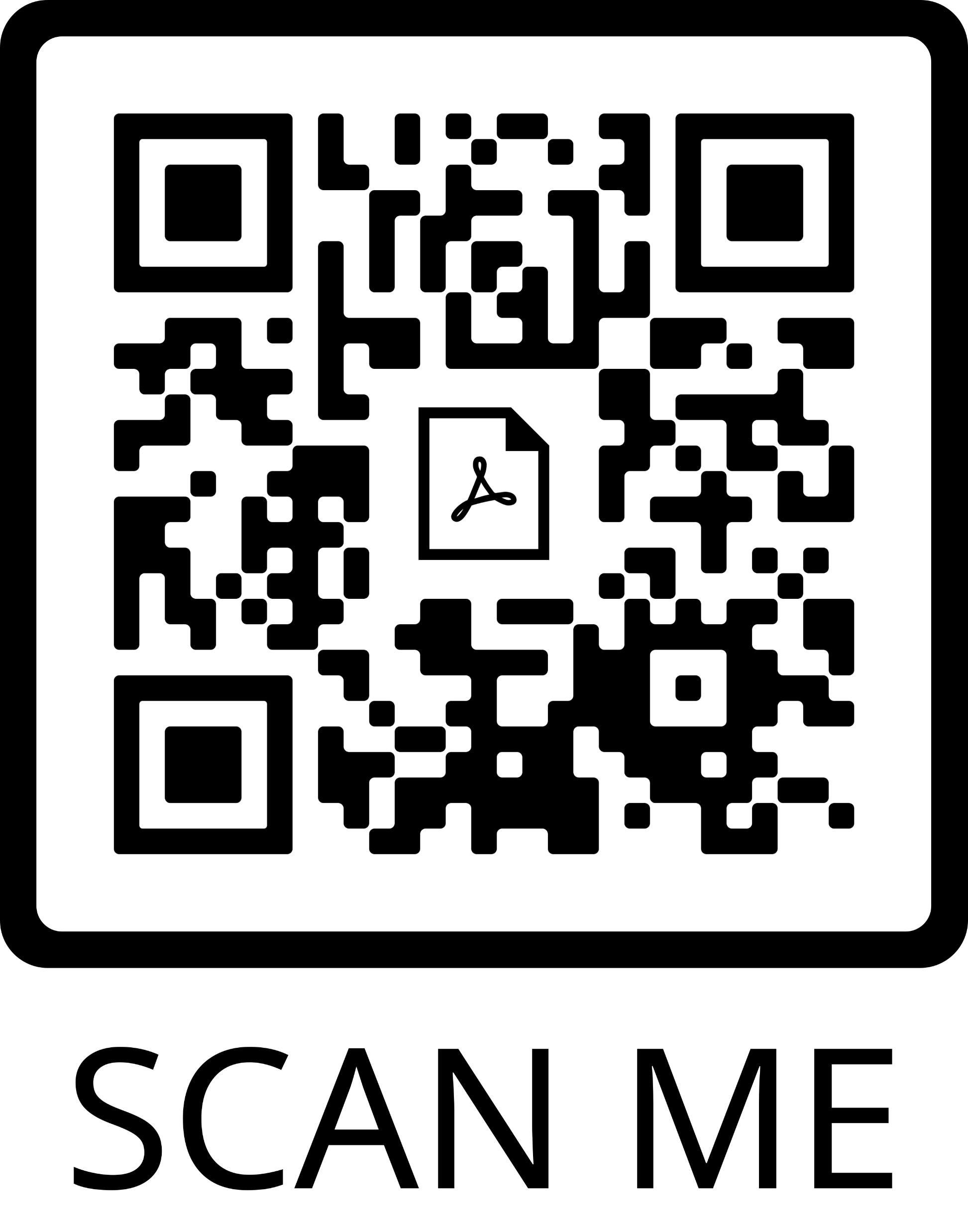